ПРЕДЛОЖЕНИЯ ПО УЛУЧШЕНИЮ
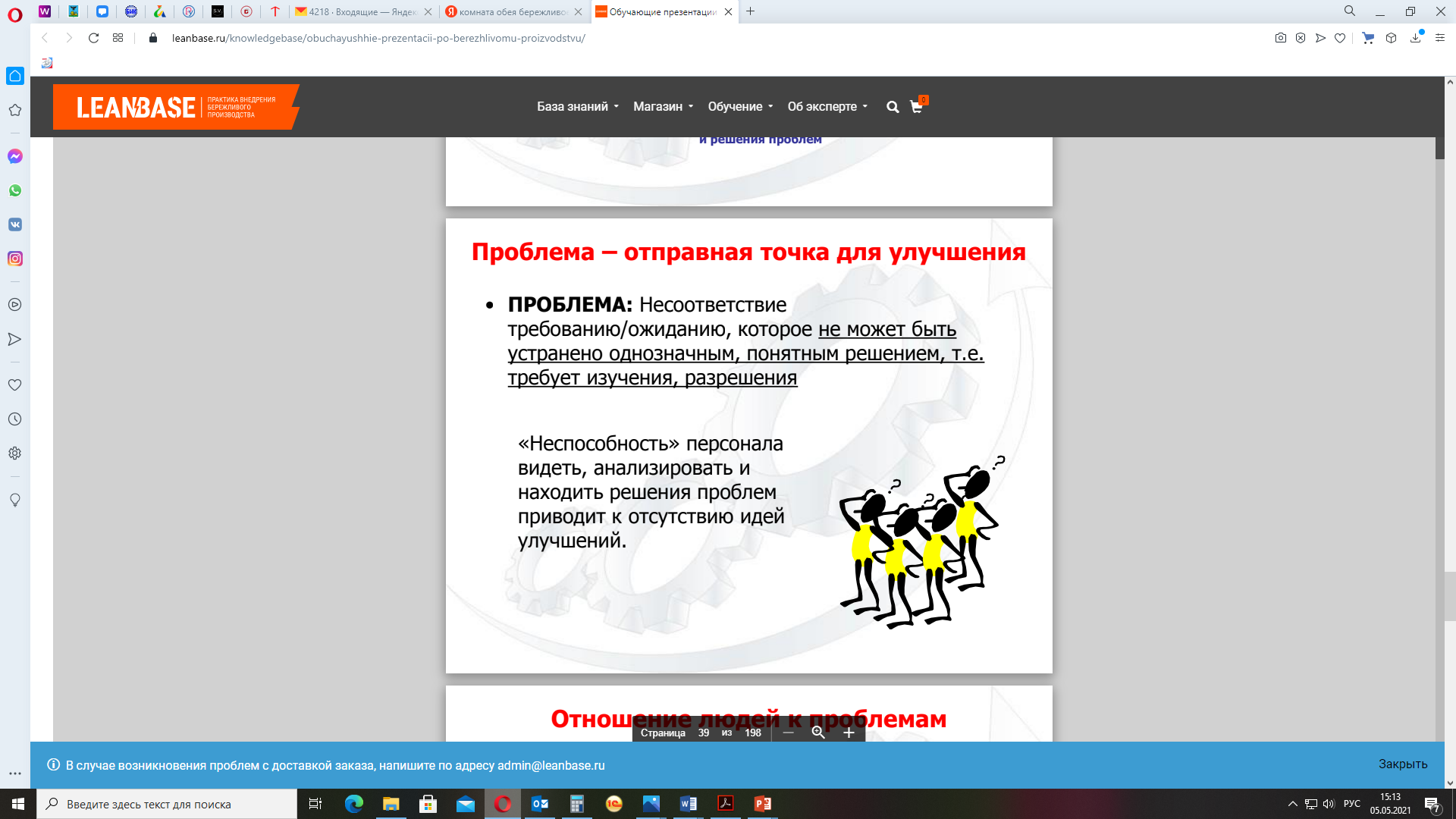 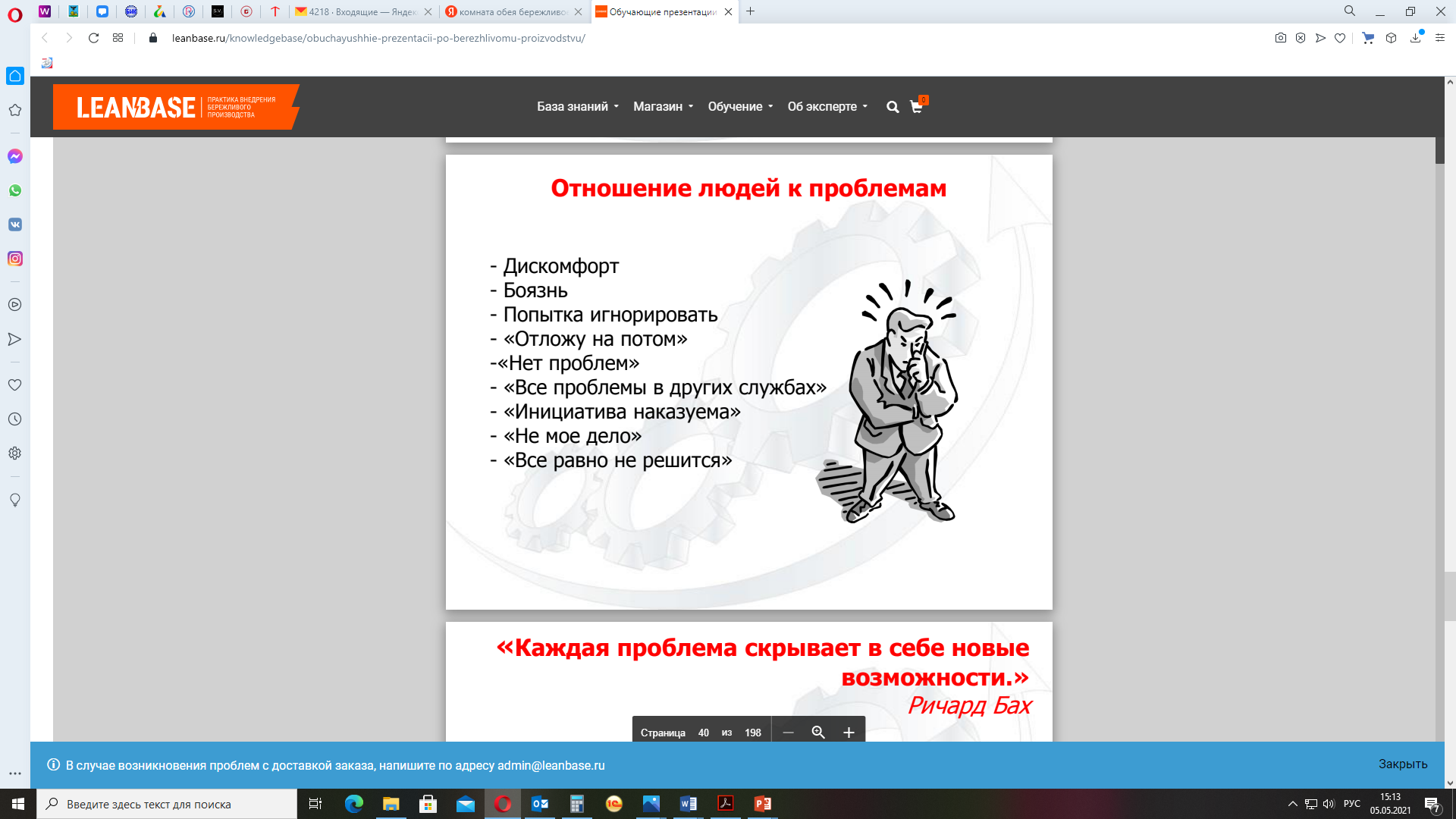 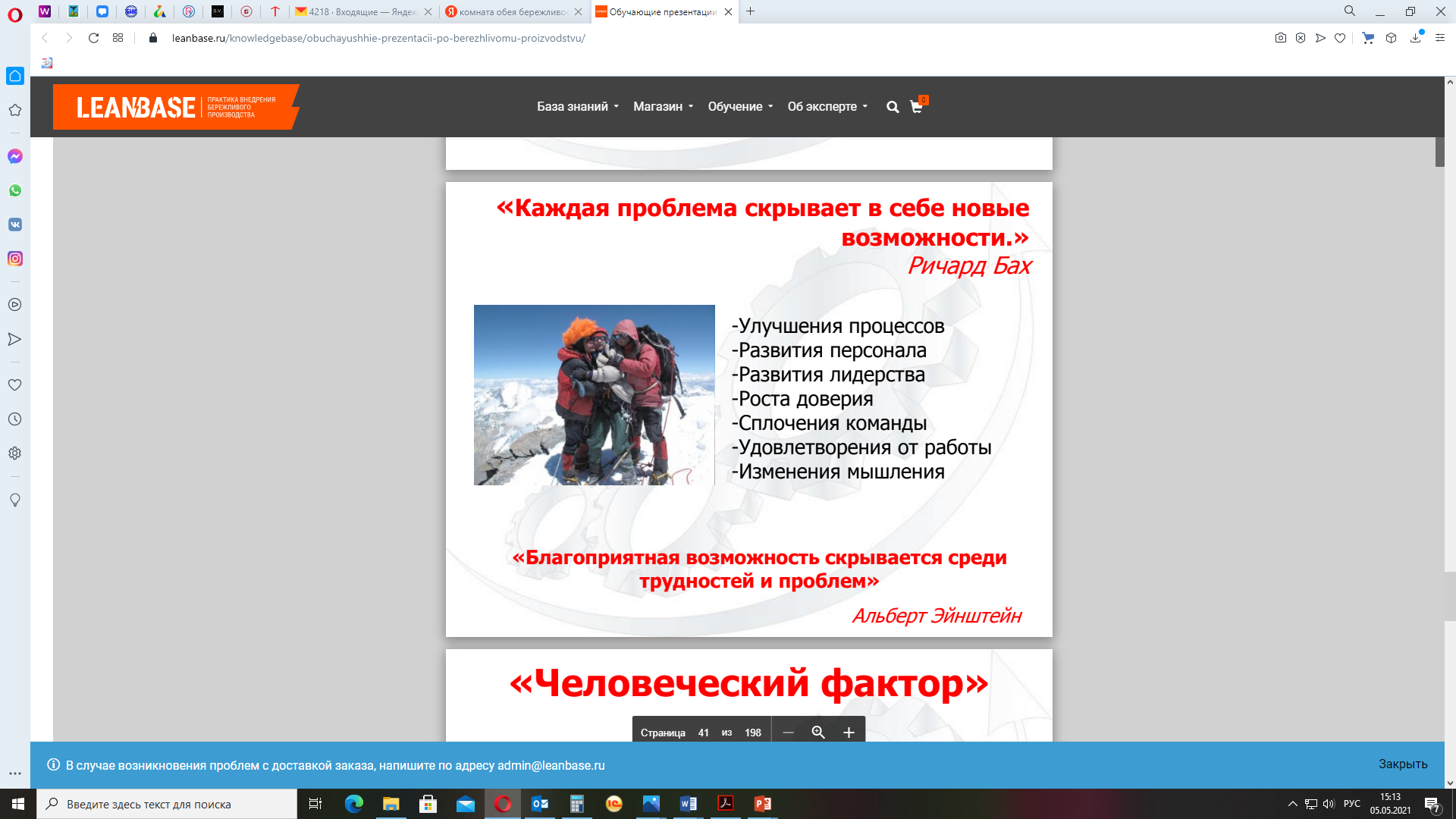 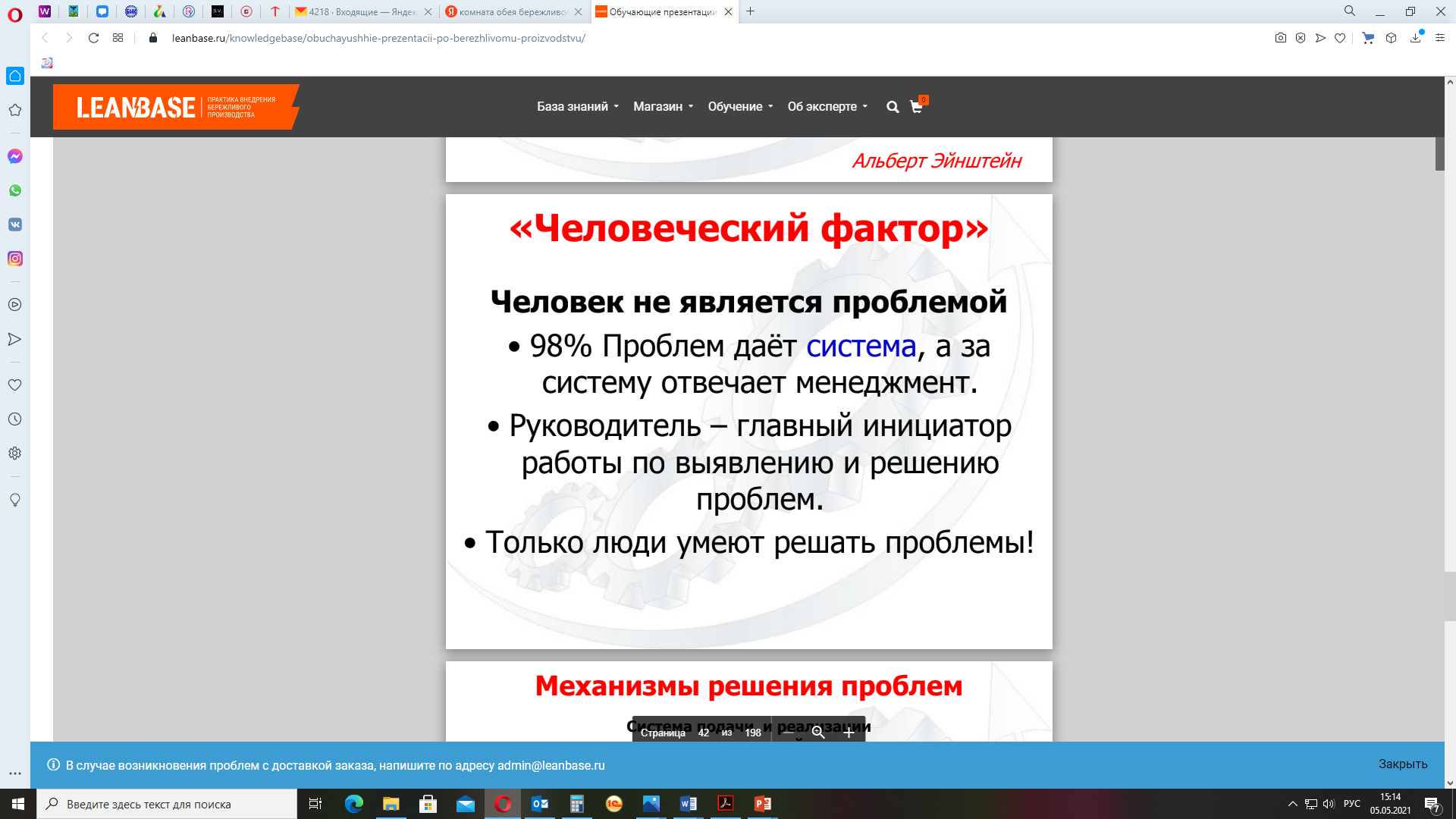 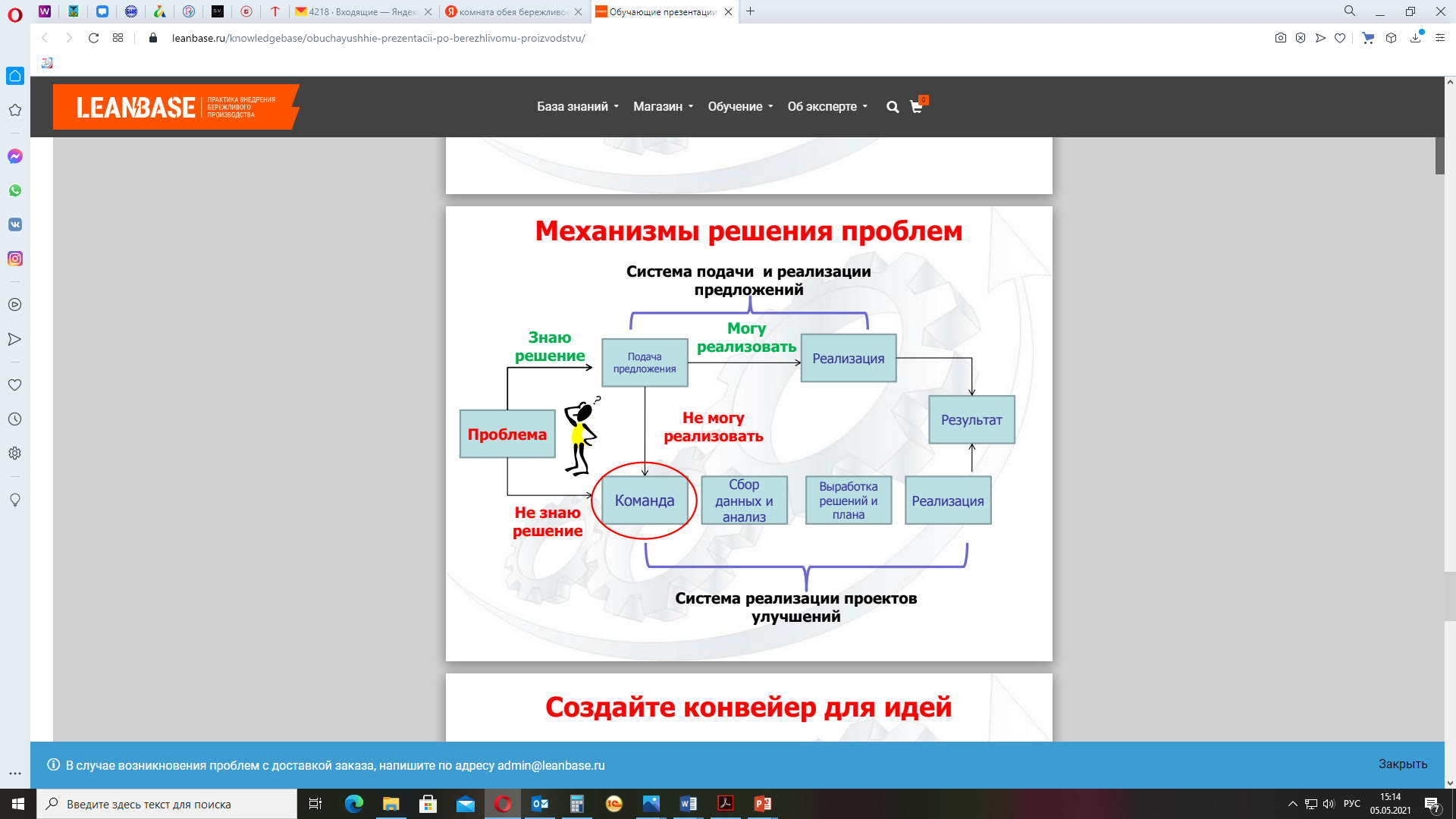 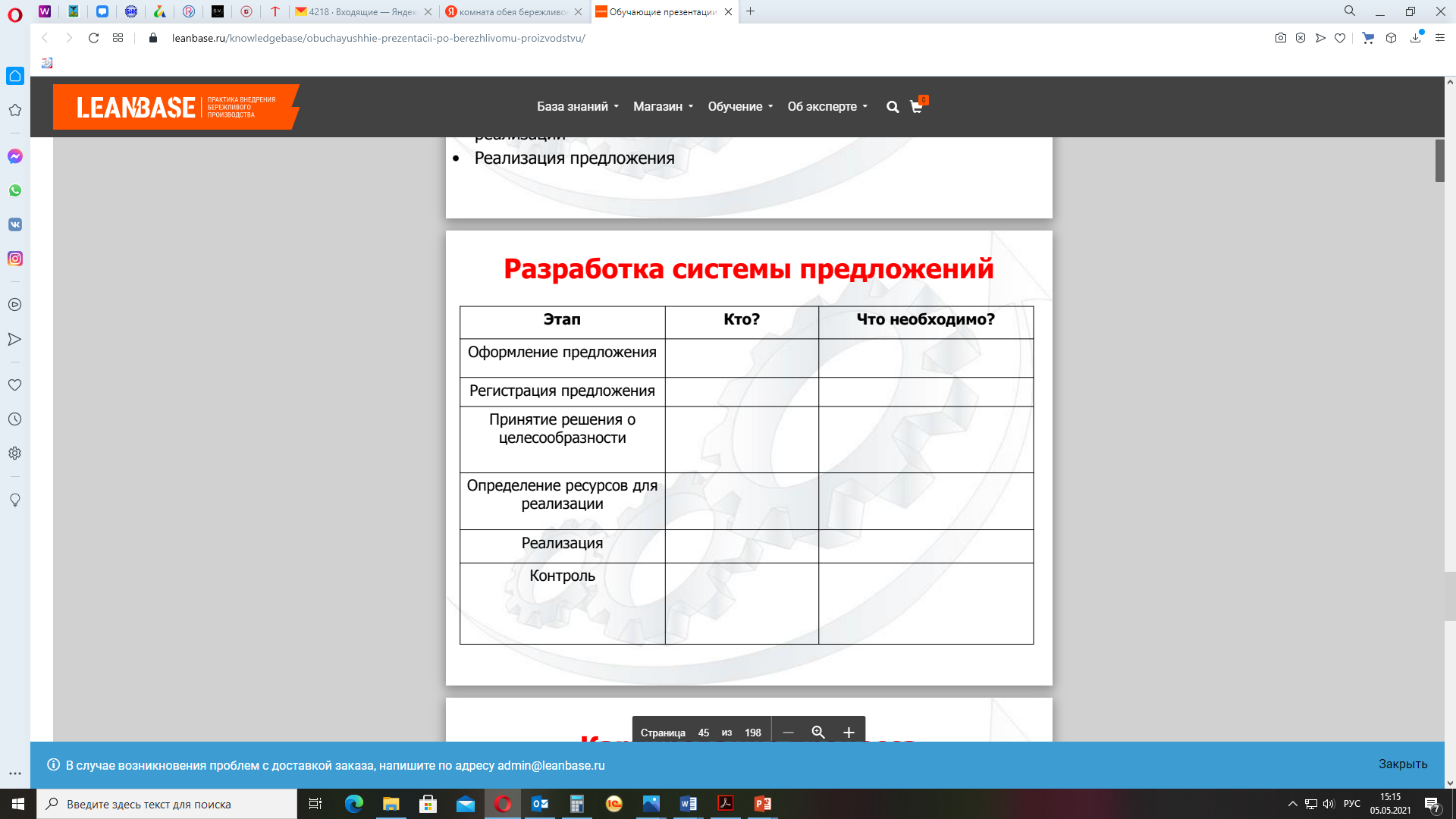 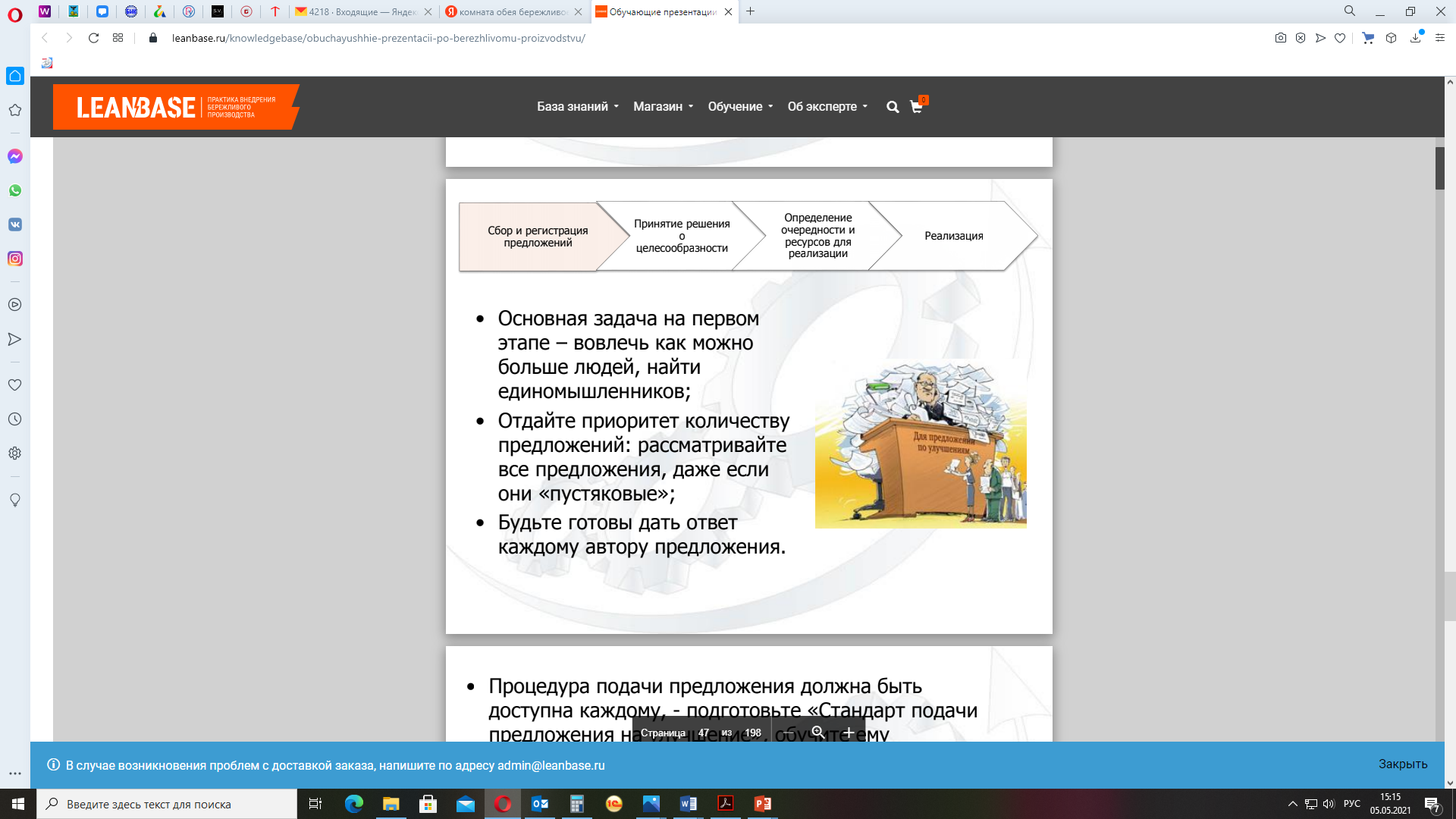 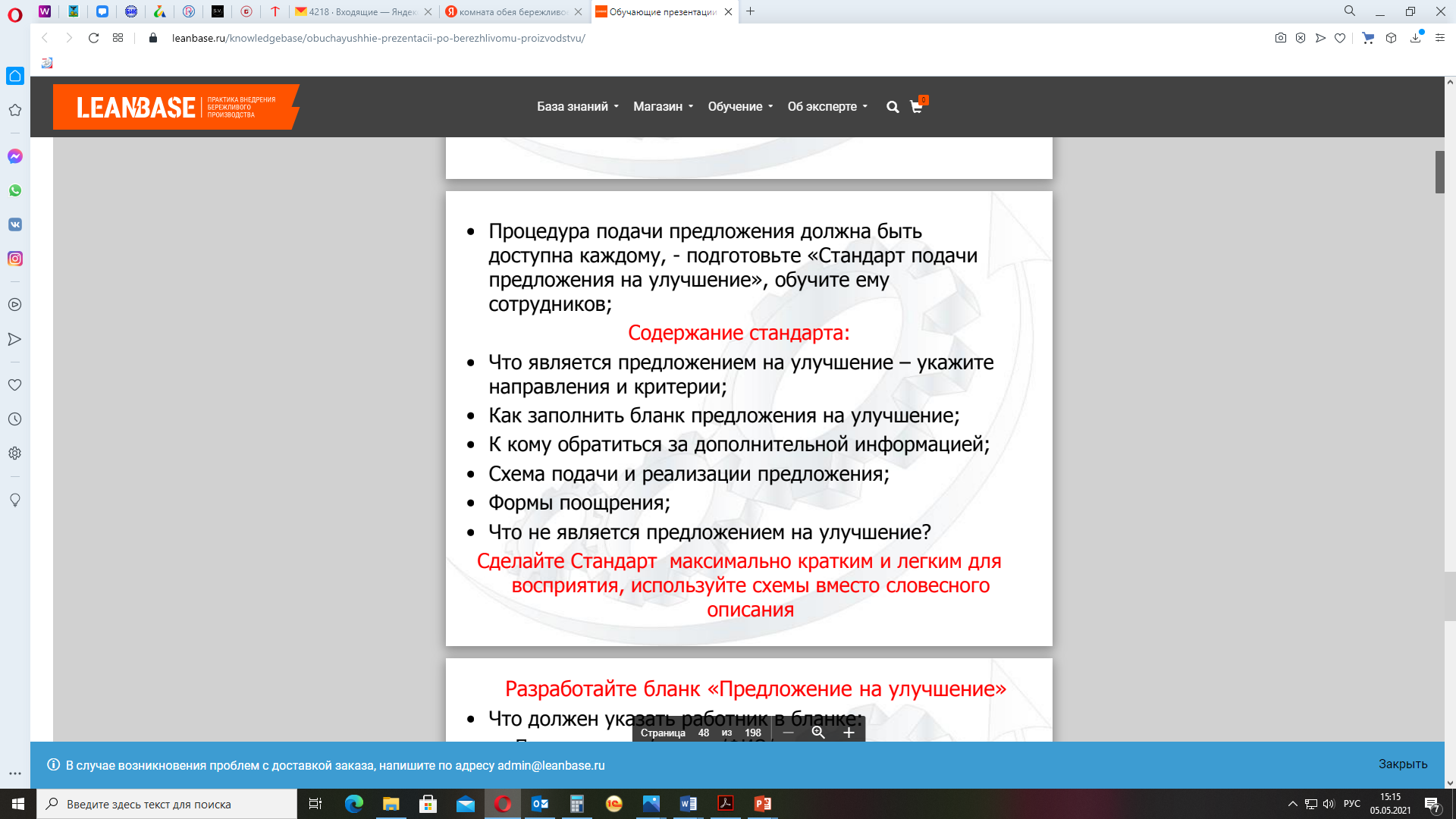 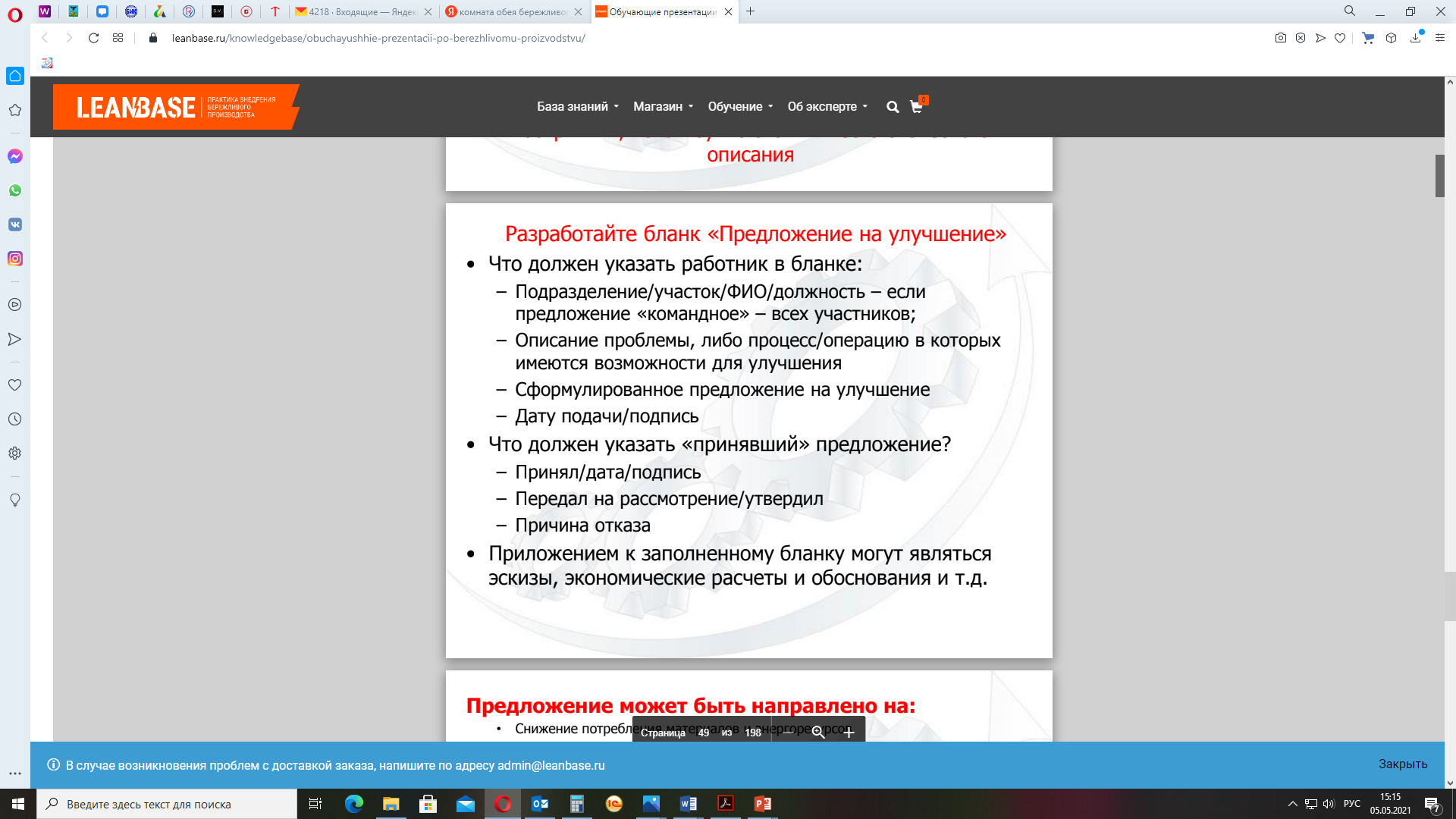 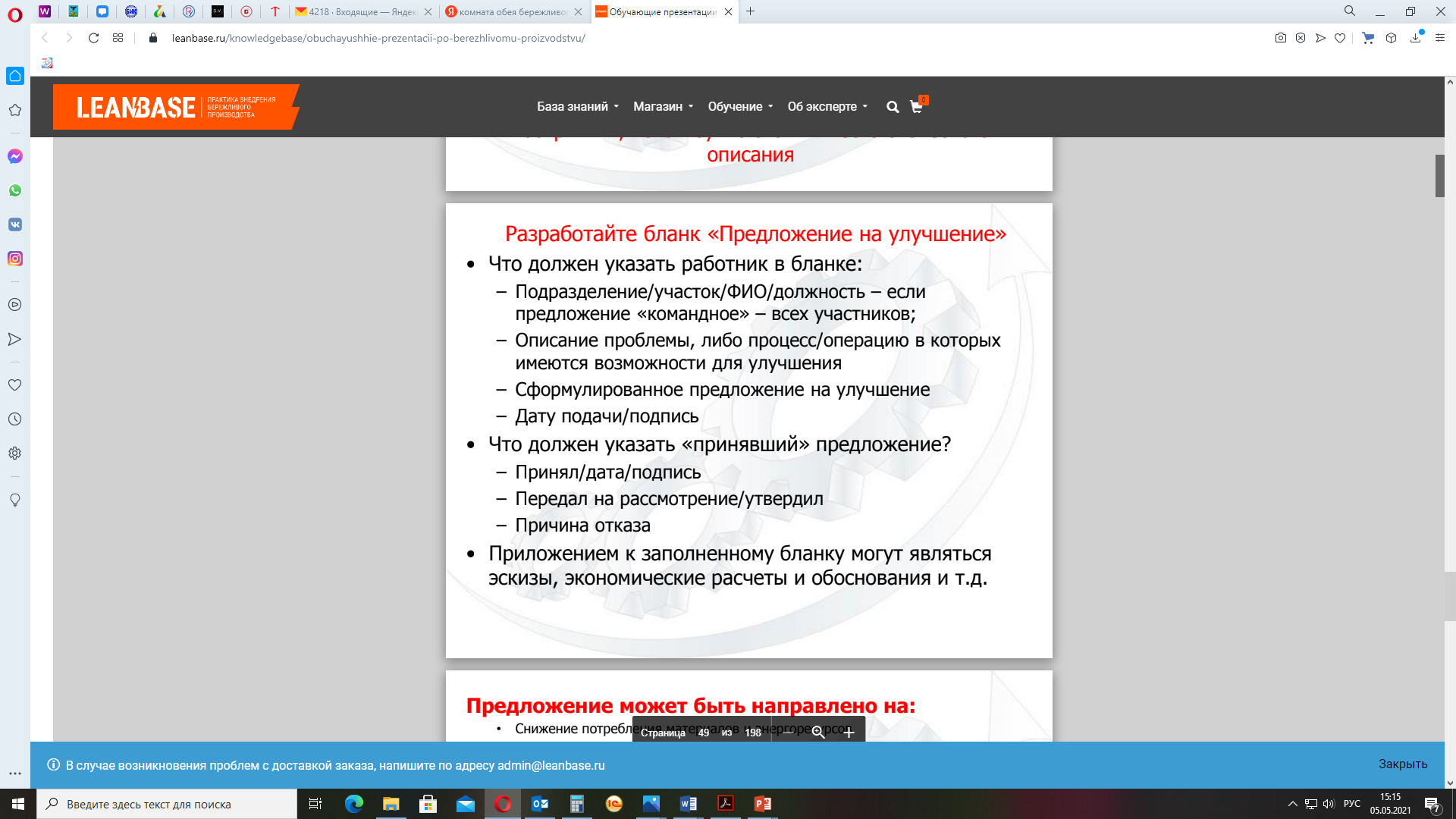 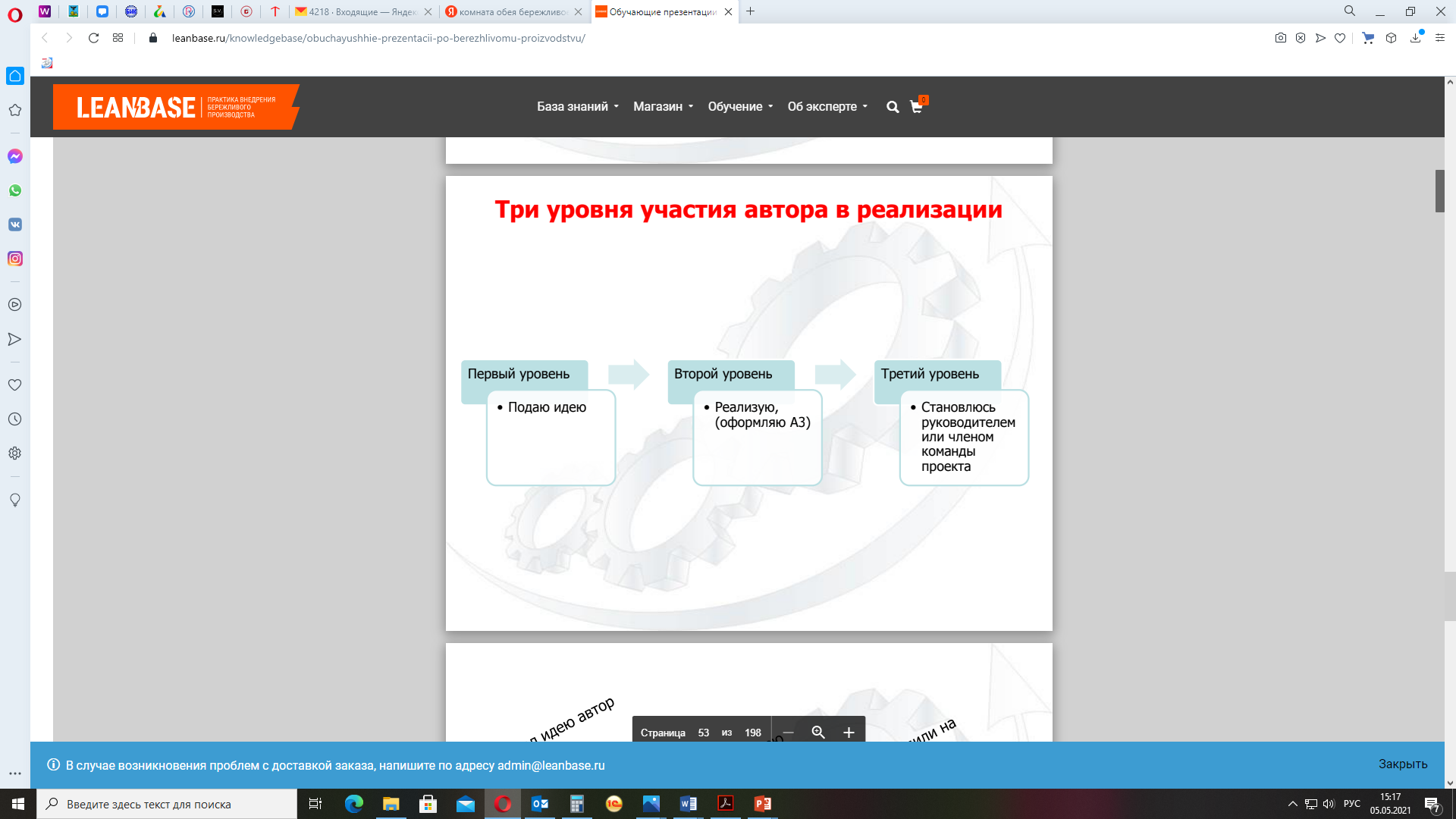 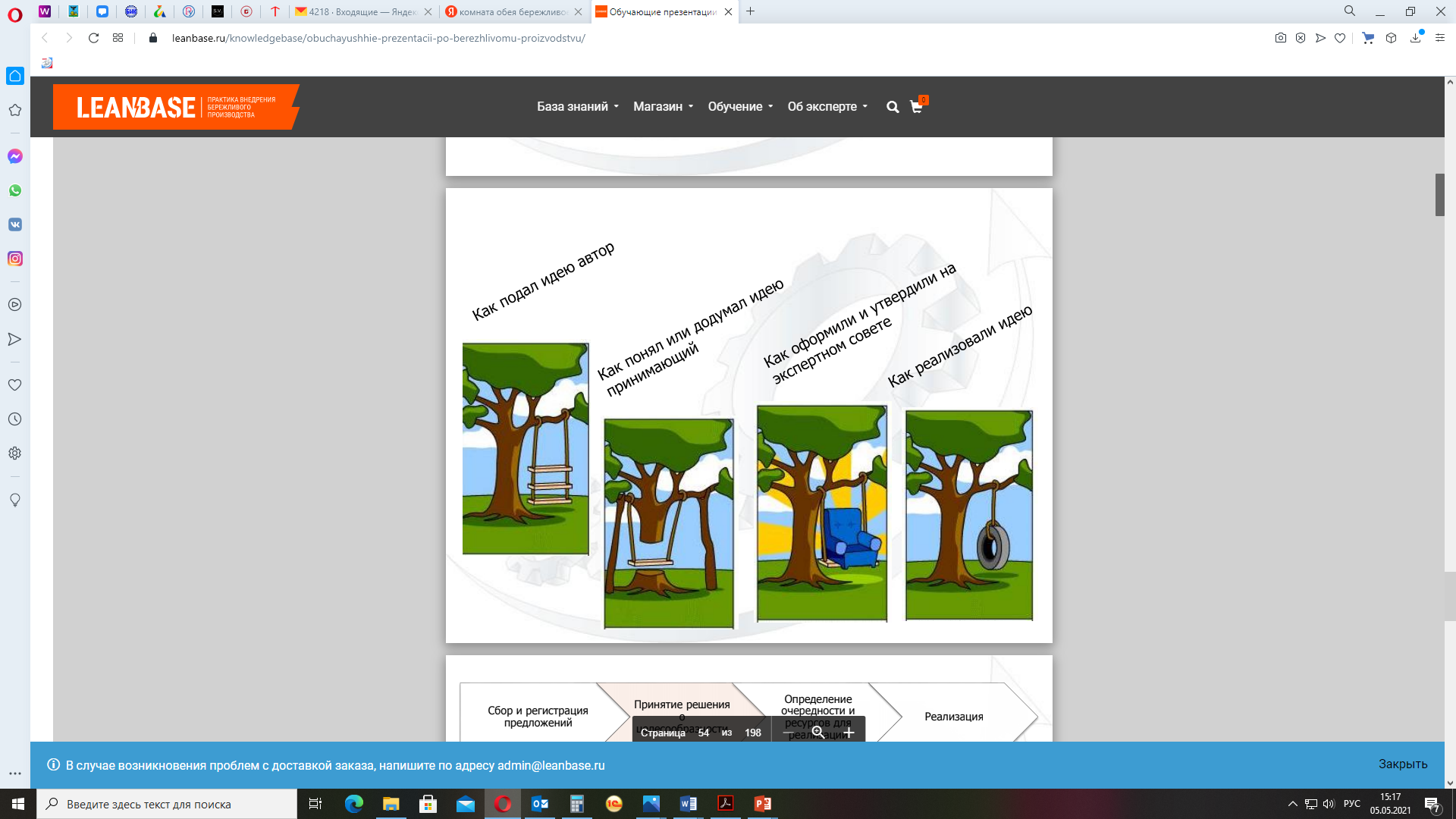 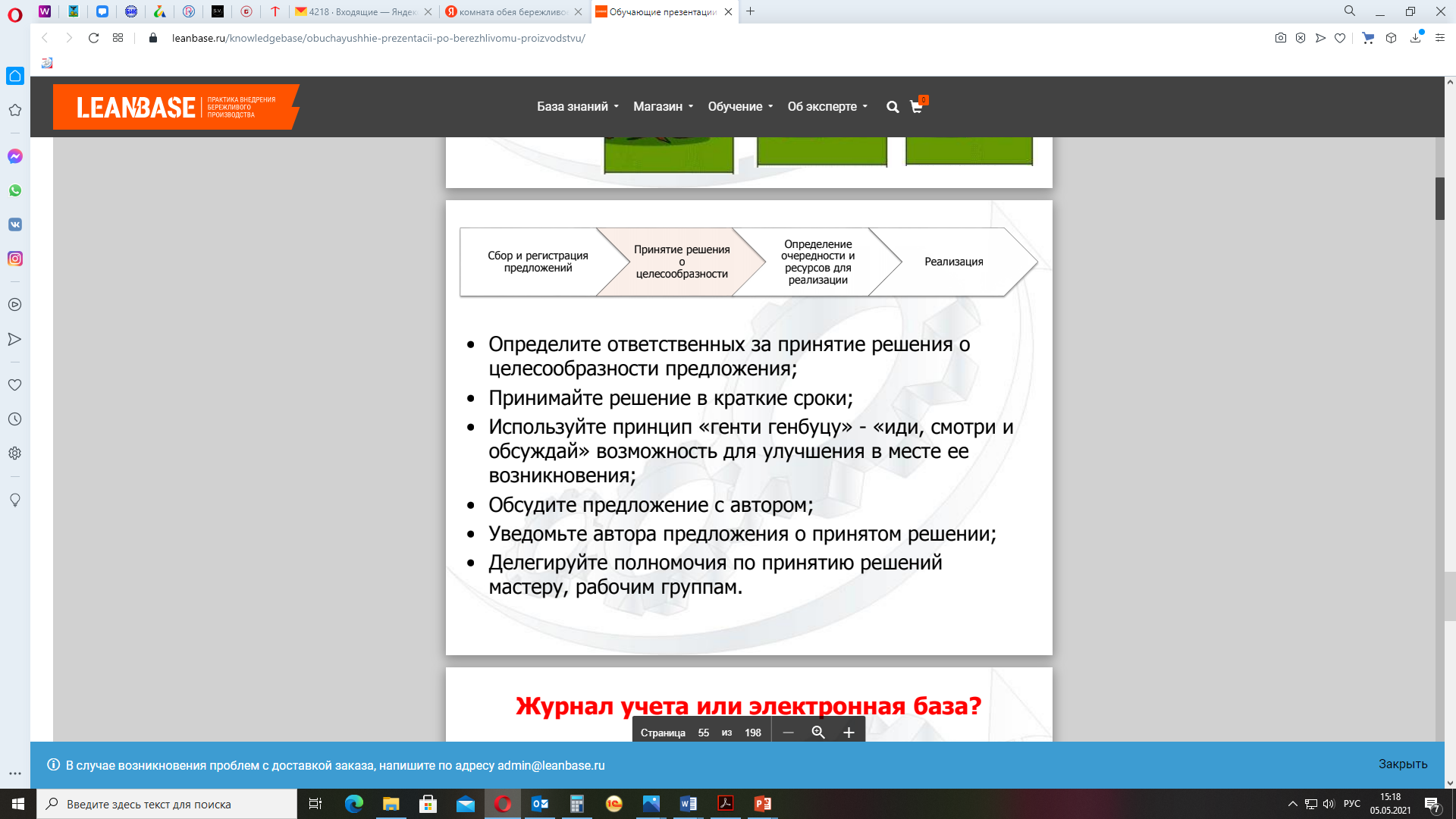 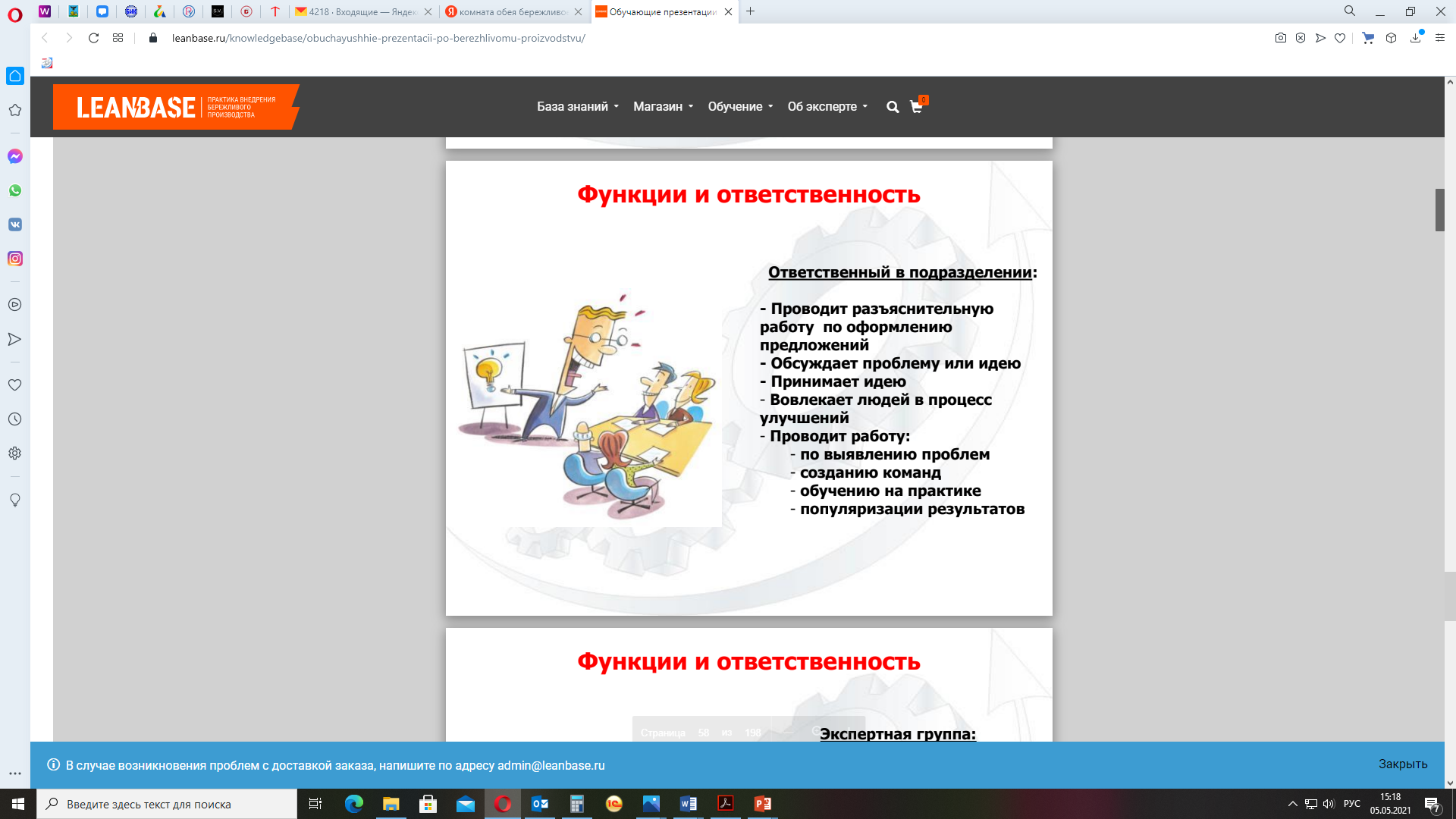 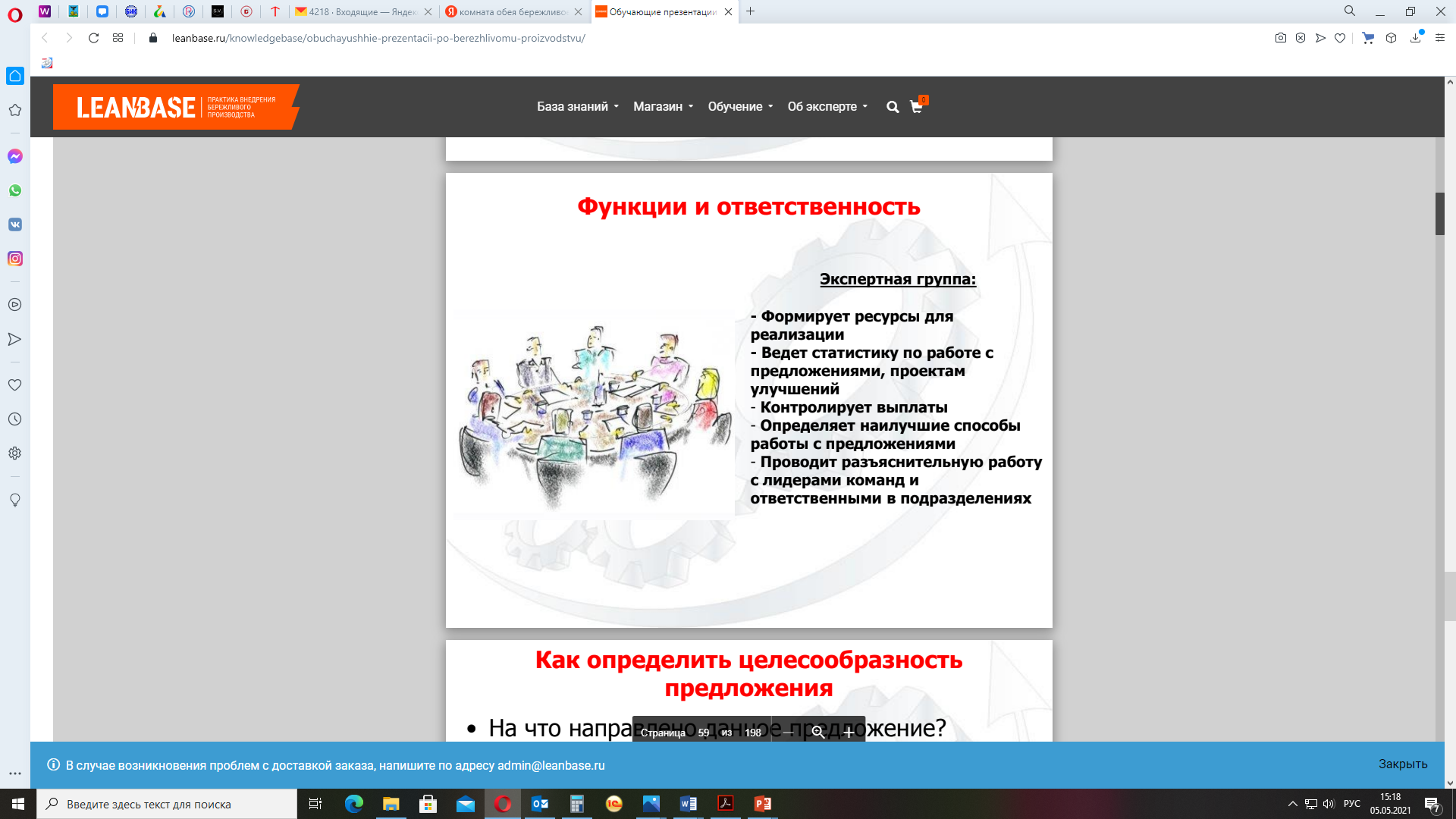 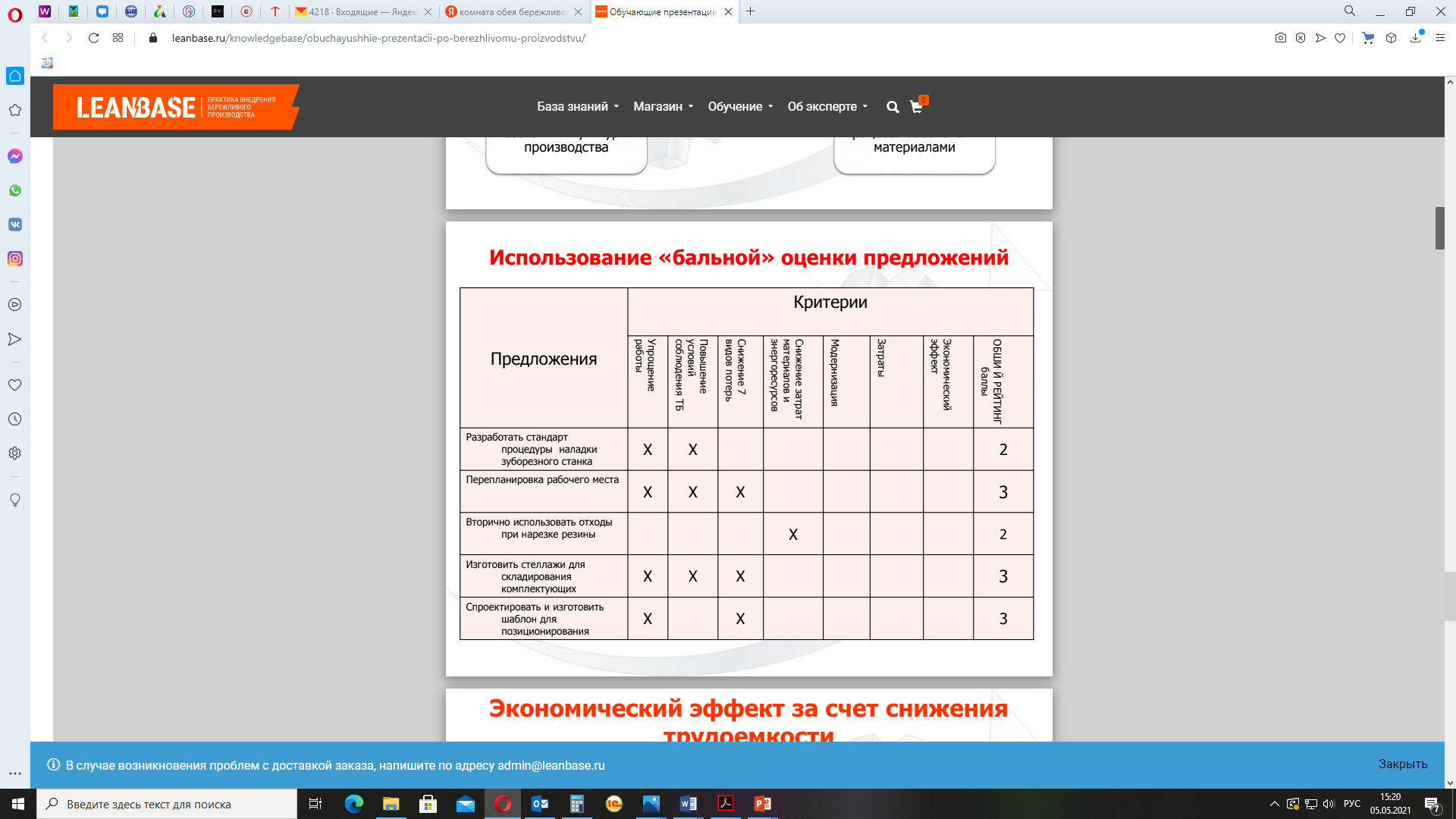 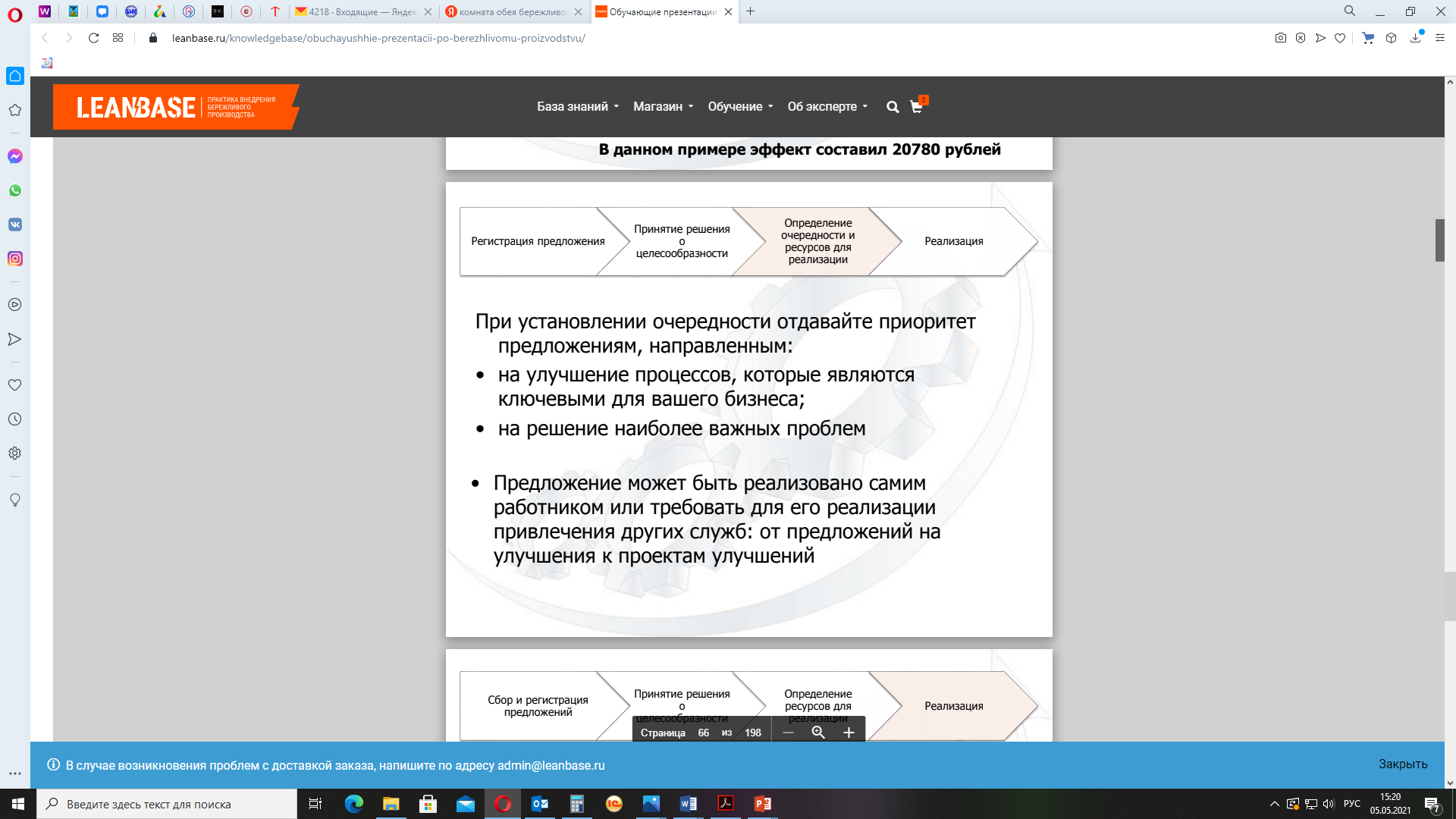 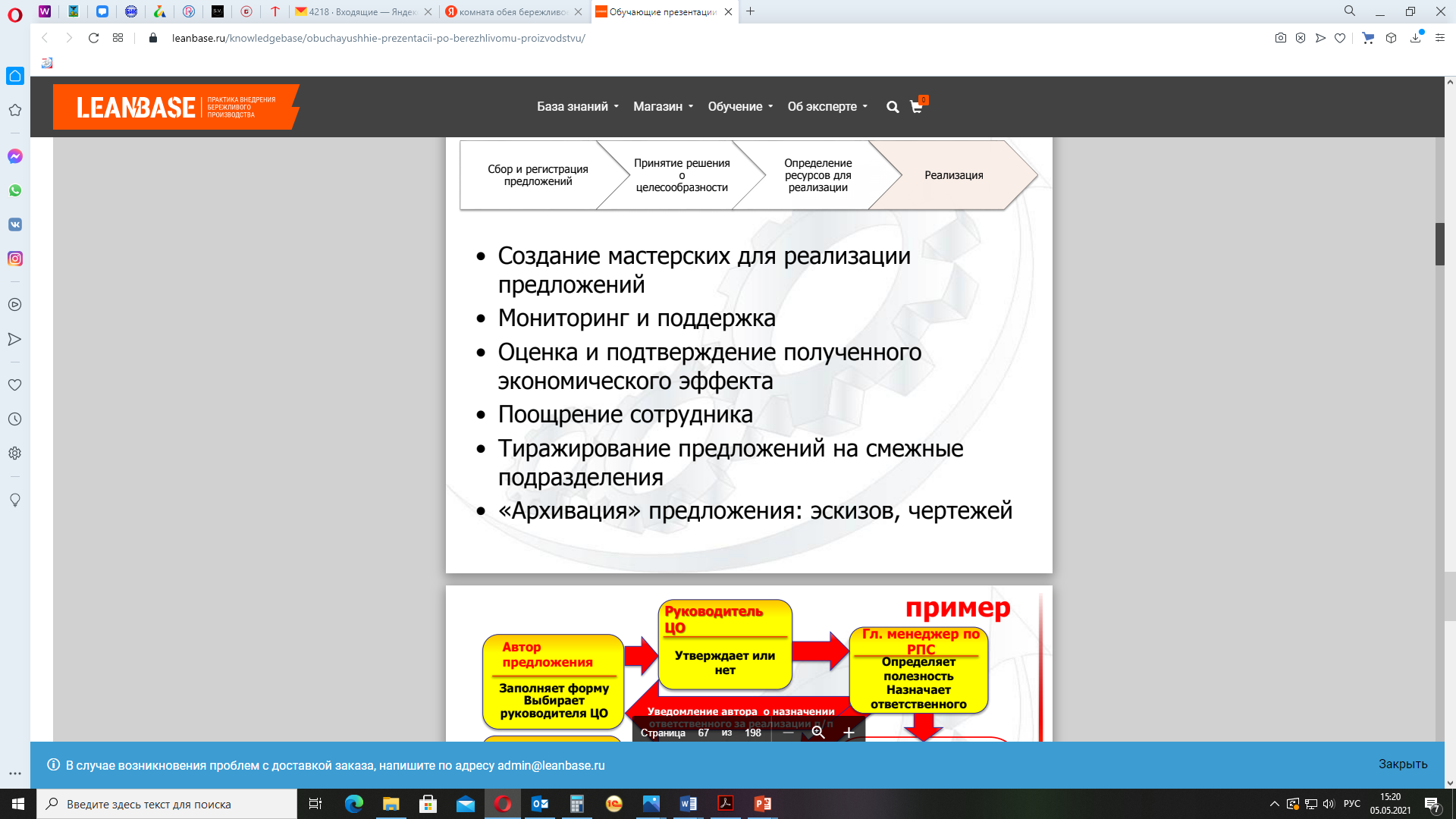 Предложения по улучшению в колледже принимаются на 1 этаже 1 корпуса
ГЛАВНЫЙ ВХОД
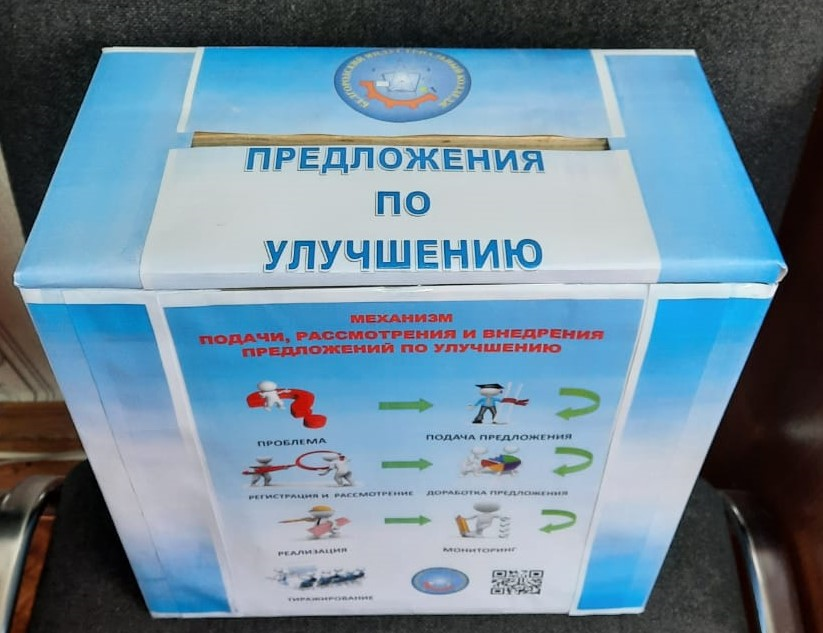